МИНИСТЕРСТВО ПРОСВЕЩЕНИЯ  РЕСПУБЛИКИ КАЗАХСТАН
КОМИТЕТ ПО ОХРАНЕ ПРАВ ДЕТЕЙ
ПРИКАЗ МП РК от 25.08.2022 г. № 377 «Об утверждении Правил деятельности Психологической службы в организациях среднего образования»
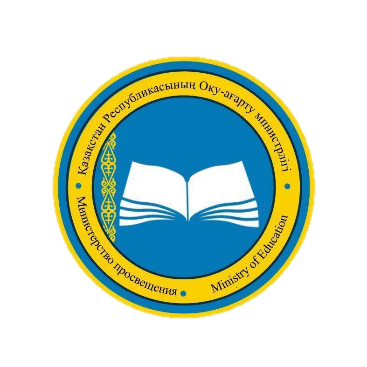 Август-2022
ПРАВИЛА ДЕЯТЕЛЬНОСТИ ПСИХОЛОГИЧЕСКОЙ СЛУЖБЫ В ОРГАНИЗАЦИЯХ СРЕДНЕГО ОБРАЗОВАНИЯ
ОСНОВАНИЕ
ЦЕЛИ И ЗАДАЧИ ПС
СОСТАВ
[Speaker Notes: Статья 5. Компетенция уполномоченного органа в области образования
46-25) разрабатывает и утверждает правила деятельности психологической службы в организациях среднего образования;
Статья 12. Уровни образования
  4) среднее образование (общее среднее образование, техническое и профессиональное образование);]
ПРАВИЛА ДЕЯТЕЛЬНОСТИ ПСИХОЛОГИЧЕСКОЙ СЛУЖБЫ В ОРГАНИЗАЦИЯХ СРЕДНЕГО ОБРАЗОВАНИЯ
ПРОЦЕСС ПСИХОЛОГО-ПЕДАГОГИЧЕСКОГО СОПРОВОЖДЕНИЯ ОСУЩЕСТВЛЯЕТСЯ
ДОЛЖНОСТНЫЕ ОБЯЗАННОСТИ
[Speaker Notes: Статья 11. Задачи системы образования
создание необходимых условий для получения качественного образования, направленного на формирование, развитие и профессиональное становление личности на основе национальных и общечеловеческих ценностей, достижений науки и практики; 
 12) обеспечение профессиональной мотивации обучающихся;  
 14) создание специальных условий для получения образования с учетом индивидуальных особенностей обучающихся и воспитанников.]
ПРАВИЛА ДЕЯТЕЛЬНОСТИ ПСИХОЛОГИЧЕСКОЙ СЛУЖБЫ В ОРГАНИЗАЦИЯХ СРЕДНЕГО ОБРАЗОВАНИЯ
ПОРЯДОК ДЕЯТЕЛЬНОСТИ 
ВКЛЮЧАЕТ
[Speaker Notes: Организация и контроль входит в обязанности заместителя директора по воспитательной работе
Проведение, содержание,  выбор формы и методов проведения – педагог-психолог, социальный педагог]
ПРАВИЛА ДЕЯТЕЛЬНОСТИ ПСИХОЛОГИЧЕСКОЙ СЛУЖБЫ В ОРГАНИЗАЦИЯХ СРЕДНЕГО ОБРАЗОВАНИЯ
ПРИНЦИПЫ ПС
[Speaker Notes: Ст. 15 Закон О статусе педагога РК от 27 декабря 2019 года № 293-VІ]
ПРАВИЛА ДЕЯТЕЛЬНОСТИ ПСИХОЛОГИЧЕСКОЙ СЛУЖБЫ В ОРГАНИЗАЦИЯХ СРЕДНЕГО ОБРАЗОВАНИЯ
5 НАПРАВЛЕНИЙ ДЕЯТЕЛЬНОСТИ 
педагога-психолога
[Speaker Notes: Направления необходимо использовать при Составление плана и  недельной циклограммы 
Деятельность психологической службы осуществляется в соответствии с планом работы на учебный год при наличии информированного согласия родителей или иных законных представителей, оформленного протоколом родительского собрания в начале каждого учебного года (для каждого класса отдельно и росписями законных представителей каждого ребенка). В случае отсутствия родителя на собрании, проводится индивидуальное  ознакомление.]
ПРАВИЛА ДЕЯТЕЛЬНОСТИ ПСИХОЛОГИЧЕСКОЙ СЛУЖБЫ В ОРГАНИЗАЦИЯХ СРЕДНЕГО ОБРАЗОВАНИЯ
обращение обучающегося* или воспитанника регистрируется и рассматривается специалистами психологической службы;
педагог-психолог письменно согласовывает с родителями график, формат оказания и проведения психологической помощи;
по итогам проведенной диагностической работы педагог-психолог выясняет и определяет причину сложившейся ситуации, составляет психолого-педагогическое заключение и рекомендации, совместно со специалистами психолого-педагогического сопровождения разрабатывает план индивидуальной работы, который утверждается первым руководителем организаций среднего образования;
обращениях родителей регистрируется и рассматривается специалистами психологической службы;
специалисты психологической службы совместно с классным руководителем  изучают ситуацию, и информирует руководителя организации среднего образования, который определяет основного ответственного специалиста психологической службы;
составляется индивидуальный план социального или психолого-педагогического сопровождения (в 2-х экземплярах, письменно заверяется родителем)
при выявлении рисков психологического состояния или поведения, правовых, социальных или семейно-бытовых проблем, обучающийся или воспитанник направляется на консультацию к специалистам соответствующего профиля
Порядок работы по обращениям (запросам)
[Speaker Notes: * при возникновении у обучающихся и воспитанников рисков серьезных поведенческих и эмоциональных проблем, требующих индивидуального социально-психологического сопровождения]
ПРАВИЛА ДЕЯТЕЛЬНОСТИ ПСИХОЛОГИЧЕСКОЙ СЛУЖБЫ В ОРГАНИЗАЦИЯХ СРЕДНЕГО ОБРАЗОВАНИЯ
при обращениях педагогов в случае обнаружения эмоционально-волевых, поведенческих рисков и трудностей в обучении и развитии у обучающихся и воспитанников, а также собственных проблем профессионального выгорания;
обращение педагога регистрируется и рассматривается специалистами психологической службы;
специалисты психологической службы изучают ситуацию, и информируют руководителя;
определяют формы и методы оказания социального, психолого-педагогического сопровождения;
обеспечивают психолого-педагогическое сопровождение, соблюдают конфиденциальность полученных данных с учетом прав и интересов обучающихся и воспитанников
Порядок работы по обращениям (запросам)
[Speaker Notes: Закон О статусе педагога РК от 27 декабря 2019 года № 293-VІ 
Ст. 15 
10) незамедлительно сообщать правоохранительным органам и руководству организации образования о фактах совершения несовершеннолетними или в отношении них действий (бездействия), содержащих признаки уголовного либо административного правонарушения, в том числе ставших известными ему в связи с профессиональной деятельностью вне организации образования;]
ПРАВИЛА ДЕЯТЕЛЬНОСТИ ПСИХОЛОГИЧЕСКОЙ СЛУЖБЫ В ОРГАНИЗАЦИЯХ СРЕДНЕГО ОБРАЗОВАНИЯ
ПРЕДЛАГАЕМЫЙ ПОРЯДОК ДЕЯТЕЛЬНОСТИ 
ПС ПОЗВОЛИТ УСТАНОВИТЬ
[Speaker Notes: Статья 6. Компетенция местных представительных и исполнительных органов в области образования
  24-10) обеспечивает методическое руководство психологической службой в организациях образования, в том числе расположенных в районах (городах областного значения);]